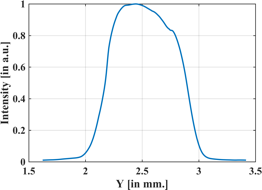 Image laser prises le 22/09/2023
Centrage du laser dans l’iris  prises d’image (Sophie+ Viktor)
Analyse image (Christelle avec hp_gui)  calibration utilisée 0.0056 mm/pixel
profil@0.9
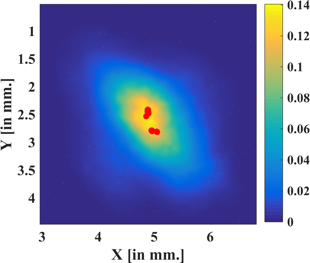 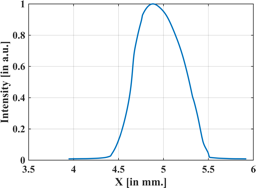 Optimiser le centrage dans l’iris, outil à développer ? Vérifier les images avec le FB
Utiliser 0.9 au lieu de 1.3 (les tailles ont changé), anticiper le pb à 1 nC (rms de 0.6mm)
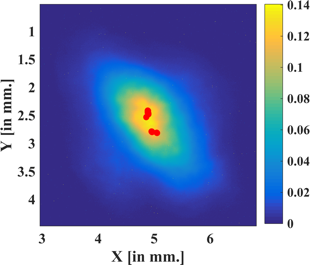 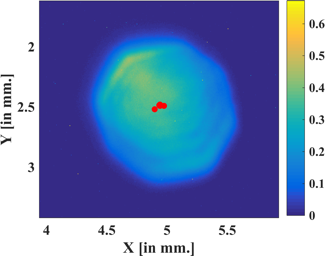 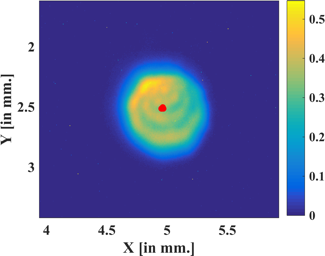 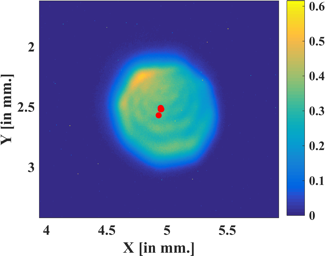 image@0,7
image@6,3/---iris@0.9
image@0,9
image@1,3